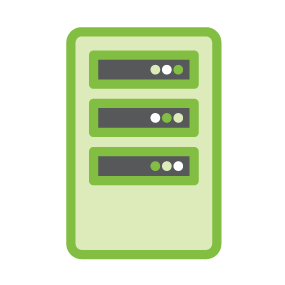 SERVER
OCP NIC Community UpdateAugust 2022
Sub-group Project wiki:  https://www.opencompute.org/wiki/Server/Mezz
Mailing List: https://ocp-all.groups.io/g/OCP-NIC
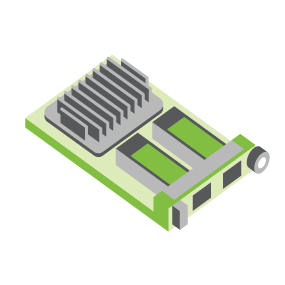 NIC3.0
Agenda
OCP Global Summit 2022
OCP Experience Lab 2022
SI Test Fixture Update
Thermal Test Fixture Update
Future topics
OCP Global Summit 2022
There are 6 abstracts related to NIC has been tentatively accepted for presentation.
Final decision to be made after reviewing presentation materials
Draft presentation needs to be submitted by August 26
OCP Experience Lab in OCP Summit
There is a space for in-person NIC 3.0 demo
If you are interested, let us know


All NIC 3.0 compliant product demonstration are welcome. Especially calling for TSFF and non-NIC product demo
PCIe® 5.0 SI Test Fixtures
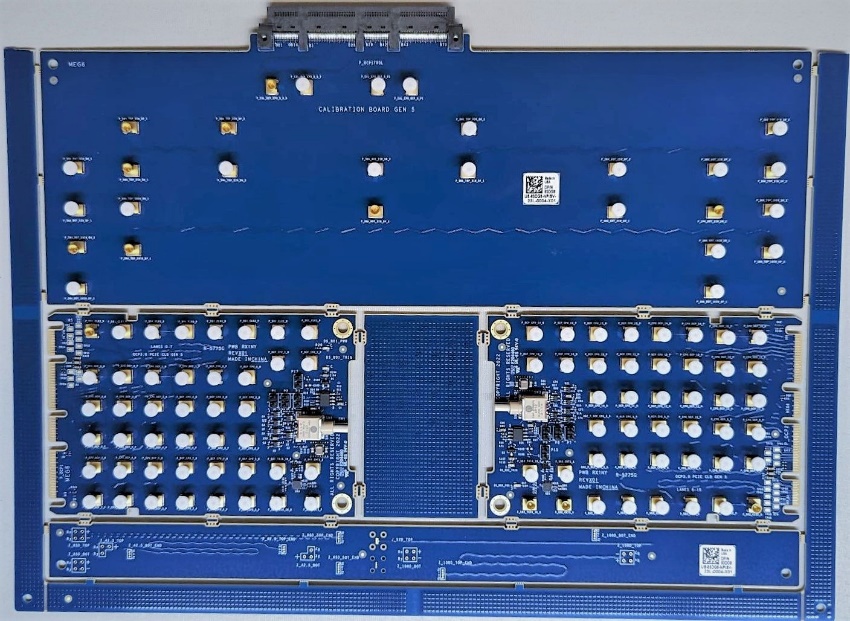 OCP NIC 3.0 SFF CLB 5.0 prototype
Calibration
CLB 5.0 32GT/s status:
Based on 4.0 design
ECAD completed & ordered July 29th 
Anti-pads removed
Additional trace tuning to mitigate discontinuities based on measured data
BOM kit ready for assembly; Seeking PCB complete date

CBB 5.0 32GT/s status:
Based on 4.0 design
Updates to align with PCI-SIG®
Route tuning starts once CLB verified in lab
CLB board 1
CLB board 2
Impedance Coupon
Jason
PCIe® 5.0 Thermal Test Fixture (TTF)
OCP NIC 3.0 TTF in use
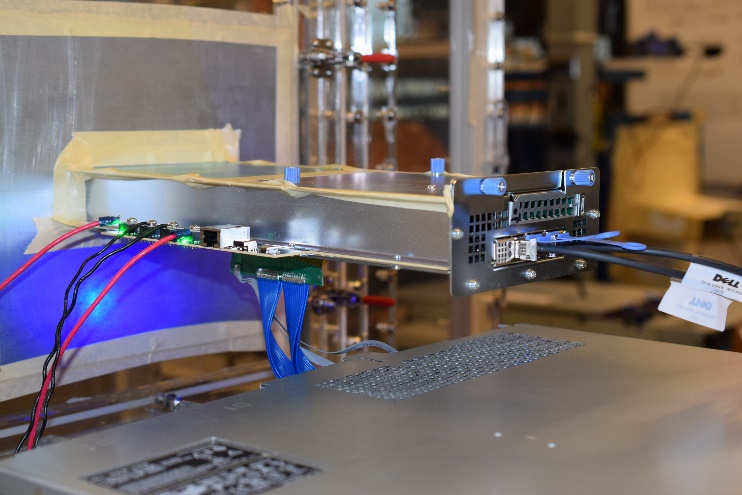 The TTF was designed to support speeds up to PCIe® 5.0 32GT/s
Uses very low-loss material
Cable assembly must be updated for 32GT/s signaling transmission
Received 1 of 2 cable assemblies
Lab experimentation requires NIC 3.0 PCIE Gen5 unit
Example cable assembly from Samtec
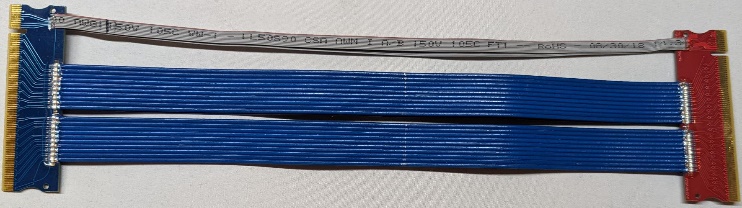 Request for a contributor to supply a Gen5 card for validation
Jason
Future topics
Pick up on PCIe Gen6 crosstalk recommendation
USB3.0 support on NIC 3.0. Intent to resolve inability to go beyond 100Mbps NCSI
Case study regarding a larger NIC size
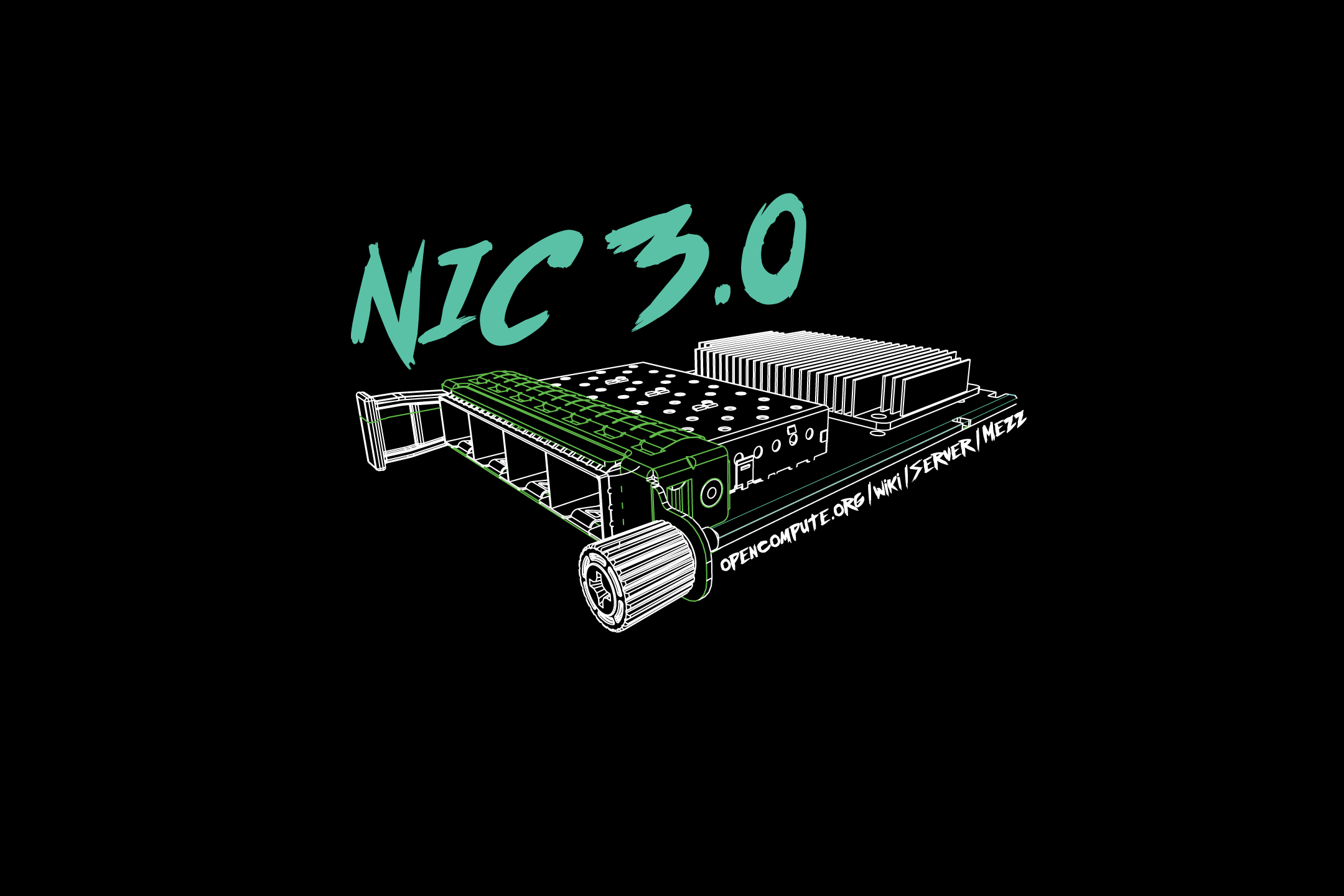 Gather feedback throughout the year
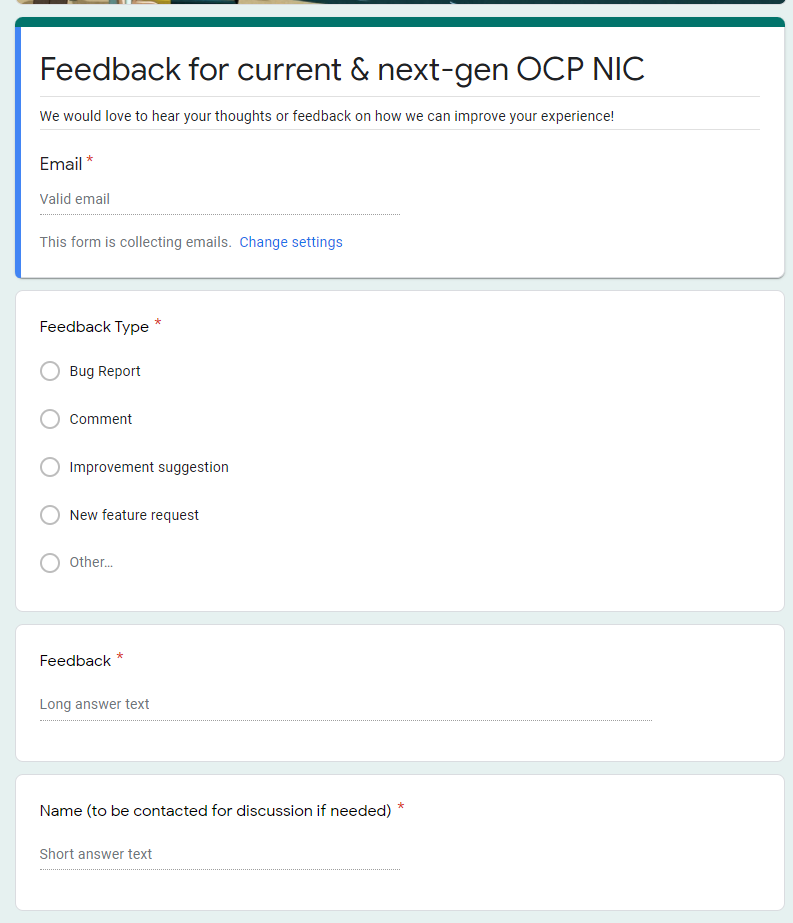 Provide your feedback at:https://tinyurl.com/feedback2ocpnic